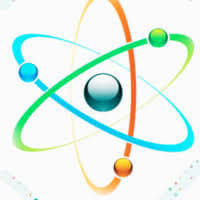 সবাইকে স্বাগতম ও শুভেচ্ছা
পরিচিতি
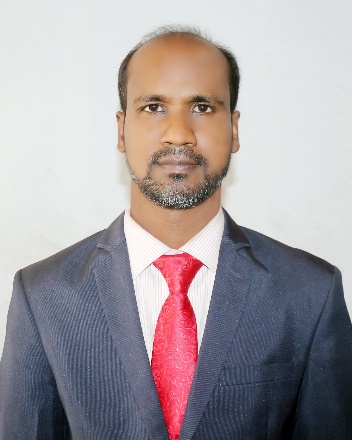 বিষয়ঃ পদার্থ বিজ্ঞান প্রথম পত্র

অধ্যায়ঃ পদার্থের গাঠনিক ধর্ম (৭ম)

শ্রেণিঃ একাদশ

সময়ঃ ৪৫ মিনিট
মোঃ আখতারুজ্জামান 
প্রভাষক (পদার্থ বিজ্ঞান)
টেংগনমারী ডিগ্রী কলেজ
জলঢাকা , নীলফামারী।
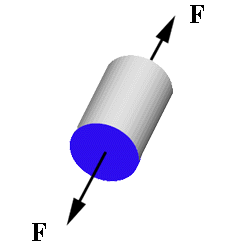 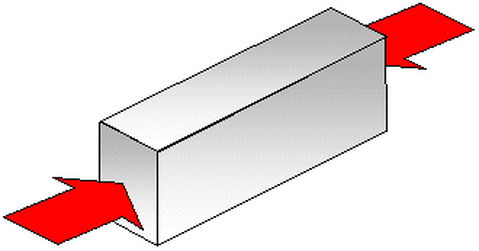 পাঠের শিরোনামঃ 
পয়সনের অনুপাত(POISSION`S RATIO)
এই পাঠ শেষে শিক্ষার্থীরা ----
১। পয়সনের অনুপাত  ব্যাখ্যা করতে পারবে।

২। ইস্পাত রাবারের চেয়ে বেশী স্থিতিস্থাপক কেন ব্যাখ্যা করতে পারবে।
পয়সনের অনুপাত
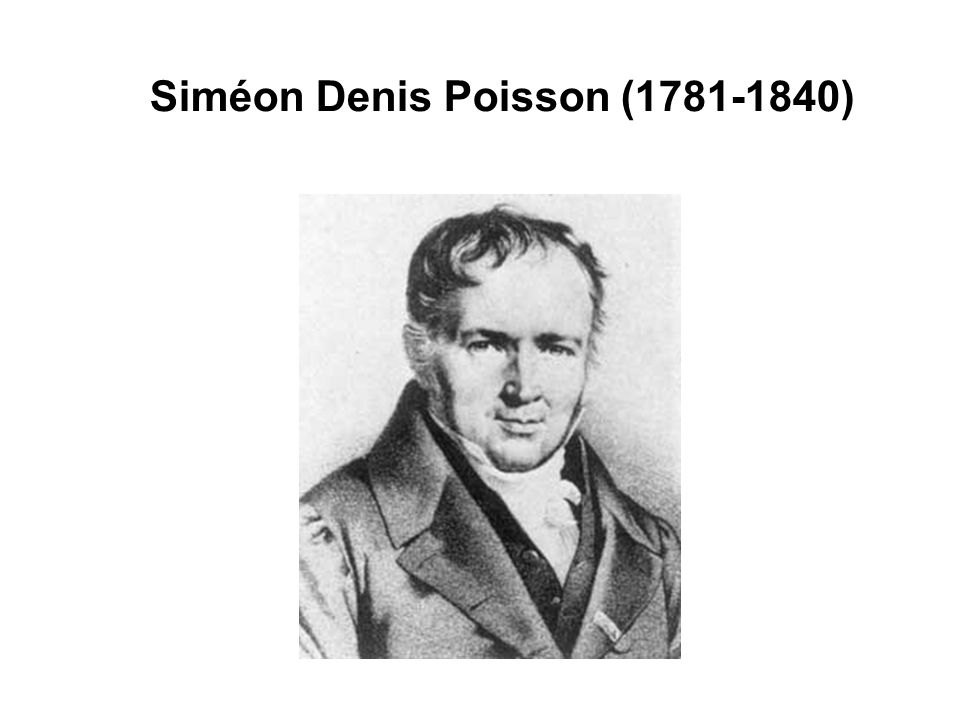 ১৮২৭ সালে সাইমন ডেনিশ নামক একজন ফরাসি পদার্থ বিজ্ঞানী  একটি গবেষণা পত্রে  পয়সনের অনুপাতের বিষয়ে বিষদ তথ্য দেন।

সেহেতু উক্ত অনুপাতটি  তার নামেই নামকরণ করা হয়েছে।
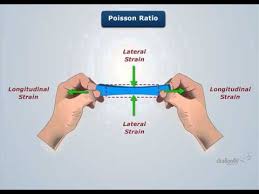 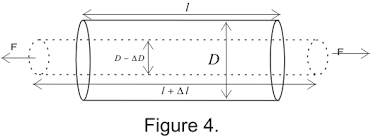 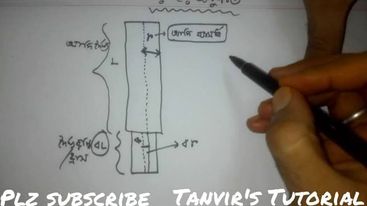 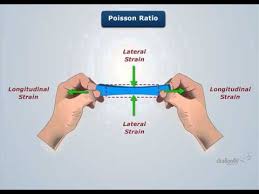 ইস্পাত রাবারের চেয়ে বেশি স্থিতিস্থাপক কেন ?
এক টুকরা রাবারকে টানলে সহজেই লম্বা হয়। কিন্তু একটি ইস্পাতের তার টানলে তা সহজে লম্বা হয় না ।
একই প্রস্থচ্ছেদের ক্ষেত্রফল ও দৈর্ঘ্য বিশিষ্ঠ দুটি ভিন্ন বস্তুর মধ্যে যে বস্তুতে যত বেশি প্রতিরোধ বলের সৃষ্টি হয় সেই বস্তুর স্থিতিস্থাপকতা ততবেশী। এই হিসেবে দেখা যায় যে ,রাবারের তুলনায় ইস্পাতের তারে বল প্রয়োগ করতে হয় অনেক বেশী। এ জন্য ইস্পাত রাবারের চেয়ে বেশি স্থিতিস্থাপক ।
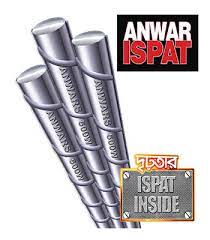 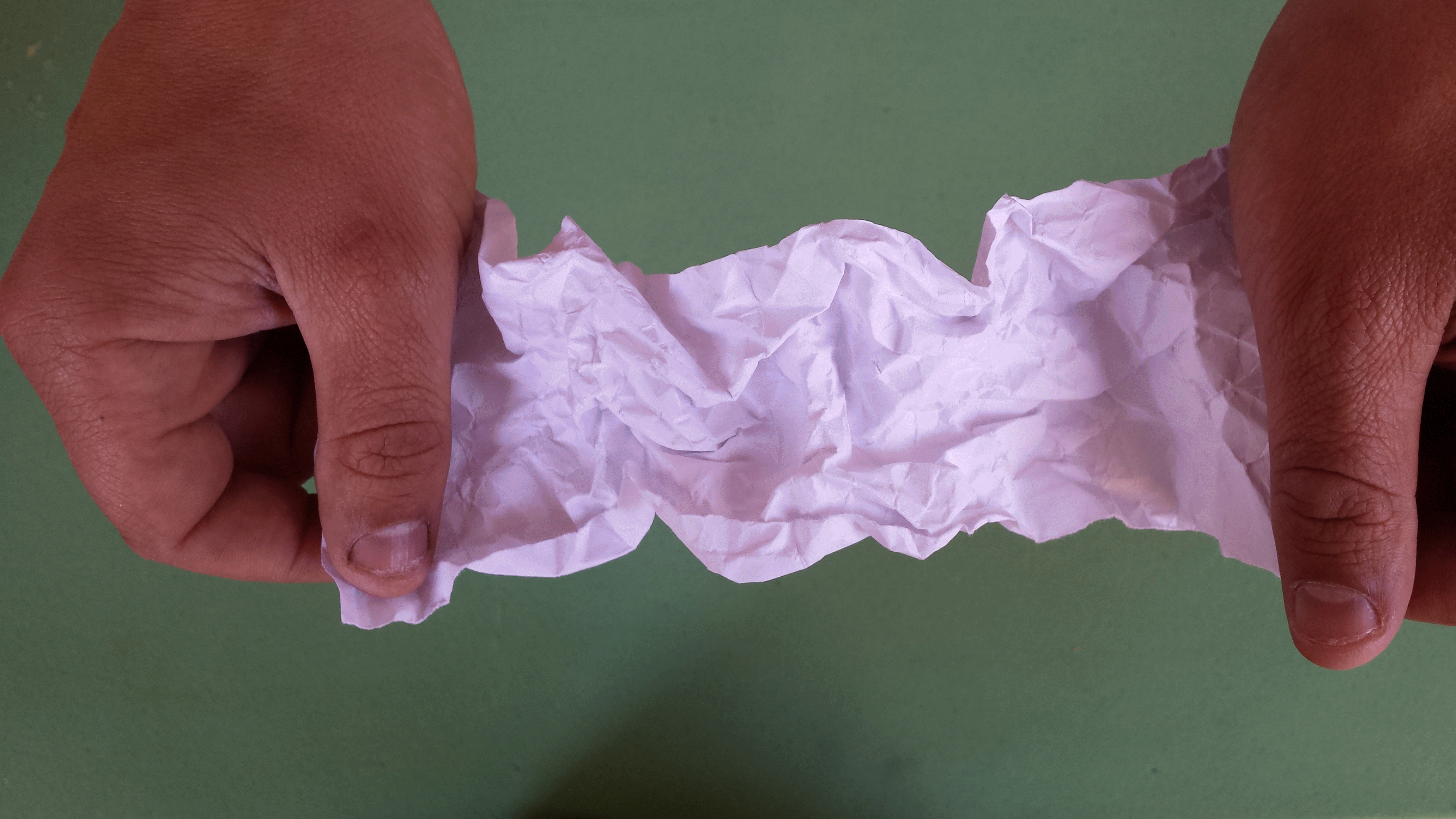 মূল্যায়ন



১। পয়সনের অনুপাত .০২ বলতে কি বুঝ ?
২। কখন পয়সনের অনুপাত ঋণাতক হয় ? বল।
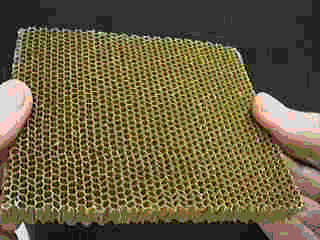 বাড়ীর কাজঃ
পয়সনের অনুপাত বাস্তব জীবনে কি কাজে লাগে ? বর্ননা দাও।
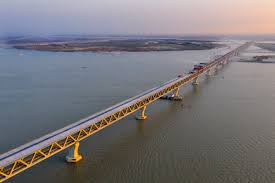 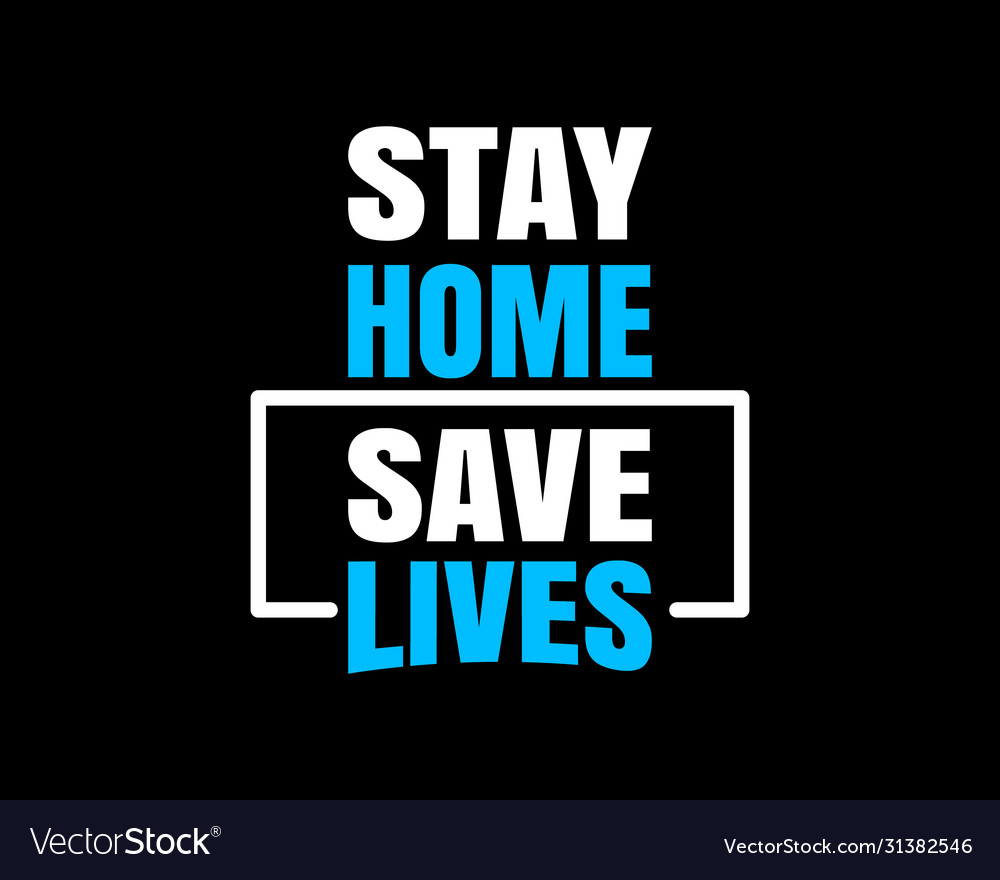 Thank You